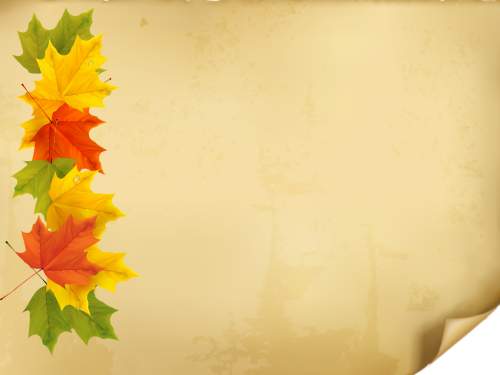 Найдите правильно разобранное предложение:

Стоящие люди покатывались со смеху, глядя на нелепую 

картину .
2. Стоящие люди покатывались со смеху, глядя на нелепую 

картину .
3. Стоящие люди покатывались со смеху, глядя на нелепую
     
картину .
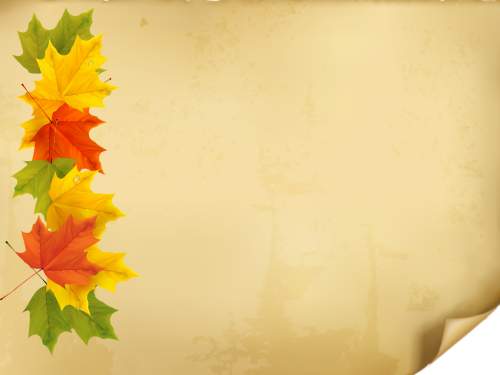 Подлежащее – главный член предложения, который обозначает предмет речи и отвечает на вопросы кто? что? и в двусоставном предложении связан со сказуемым: 
У плетня заросшая крапива
Обрядилась ярким перламутром…. (С.Есенин)
Способы выражения:
Существительное или местоимение в им.п.
Другие части речи, употребленные в значении сущ-го.
Инфинитив.
Цельные, неразложимые словосочетания.
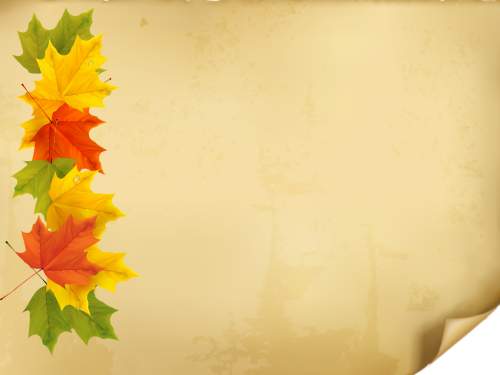 Какие из указанных слов могут быть подлежащими?

         Год за годом,  15 лет,  прыгать, буду смотреть, 
в небе, трое друзей, много осадков, в оазисе.
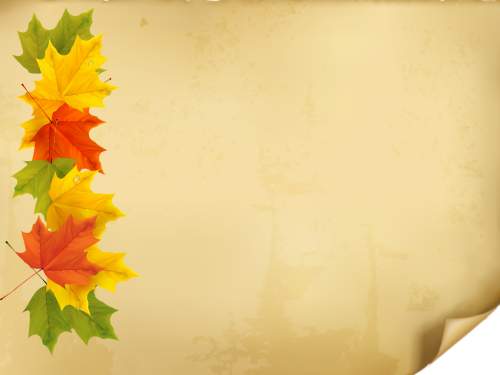 Сказуемое – главный член предложения, обозначающий 
признак подлежащего (действие, состояние, свойство).
Виды сказуемых
именное
глагольное
простое
составное